Семинар - практикум для родителей детей дошкольного возраста:«Кто в семье диктует правила и ставит границы:ребенок или родитель».
Уважаемые родители!Предлагаю Вам заполнить таблицу «Семейные правила».
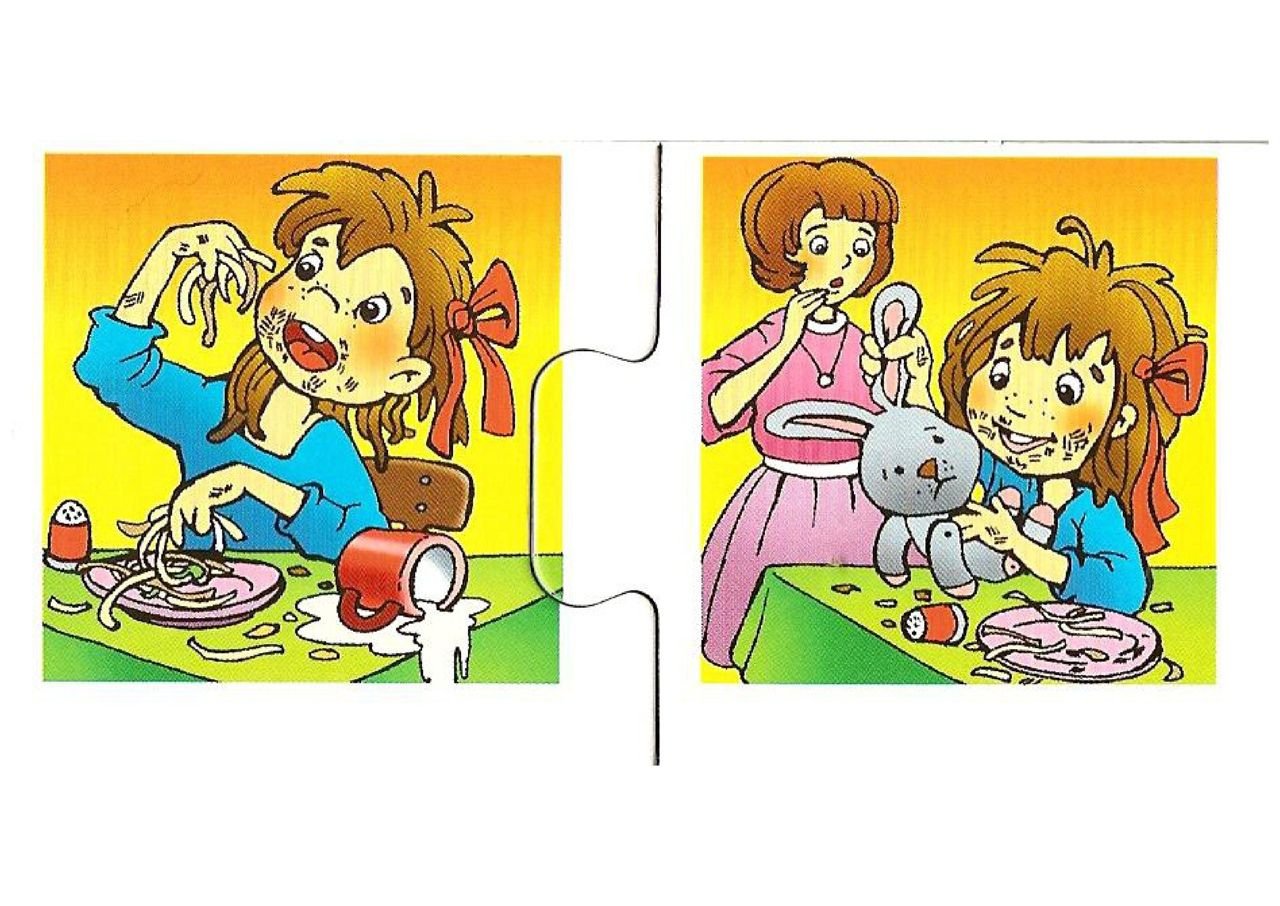 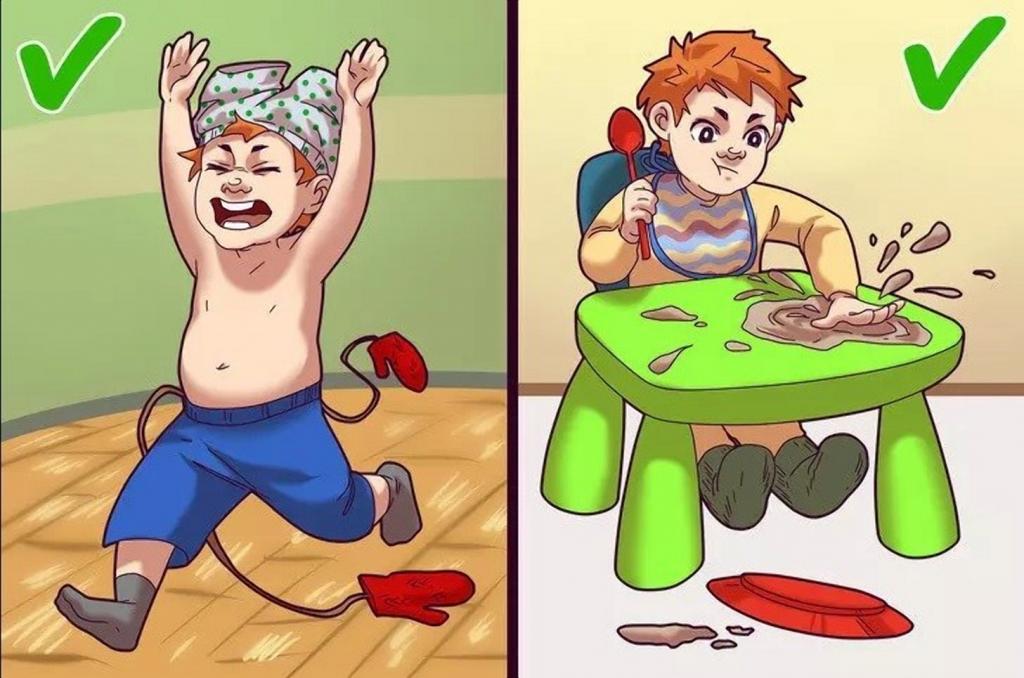 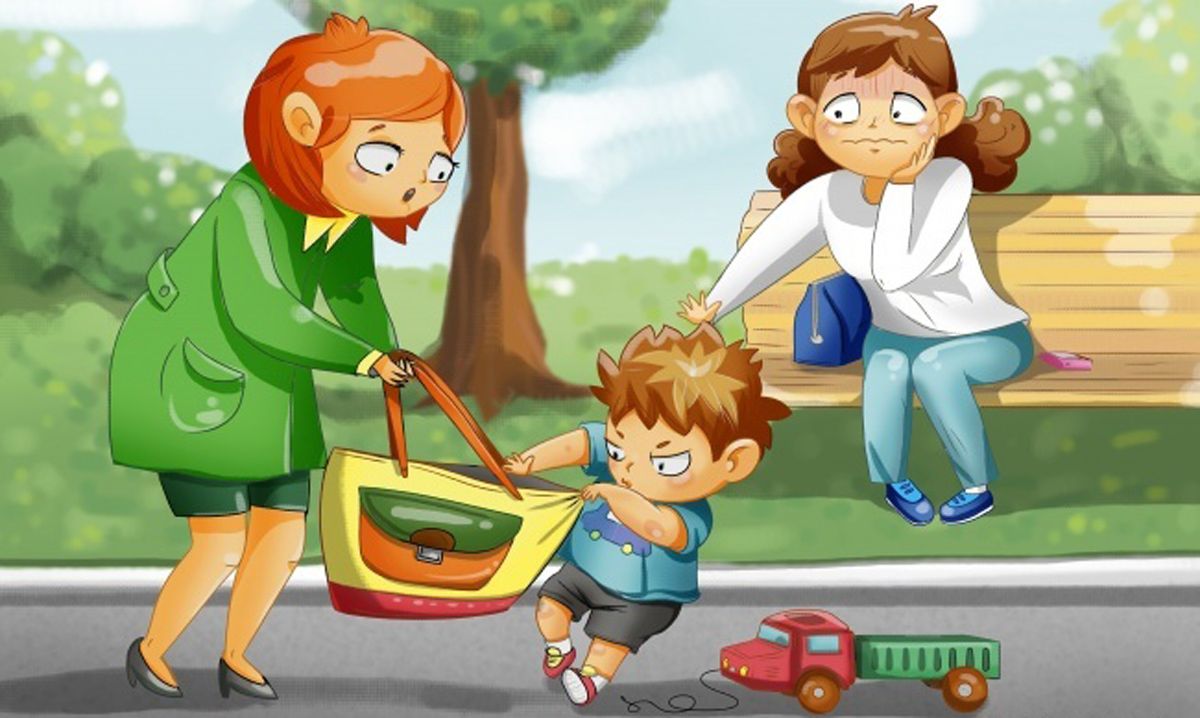 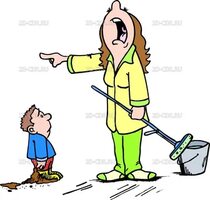